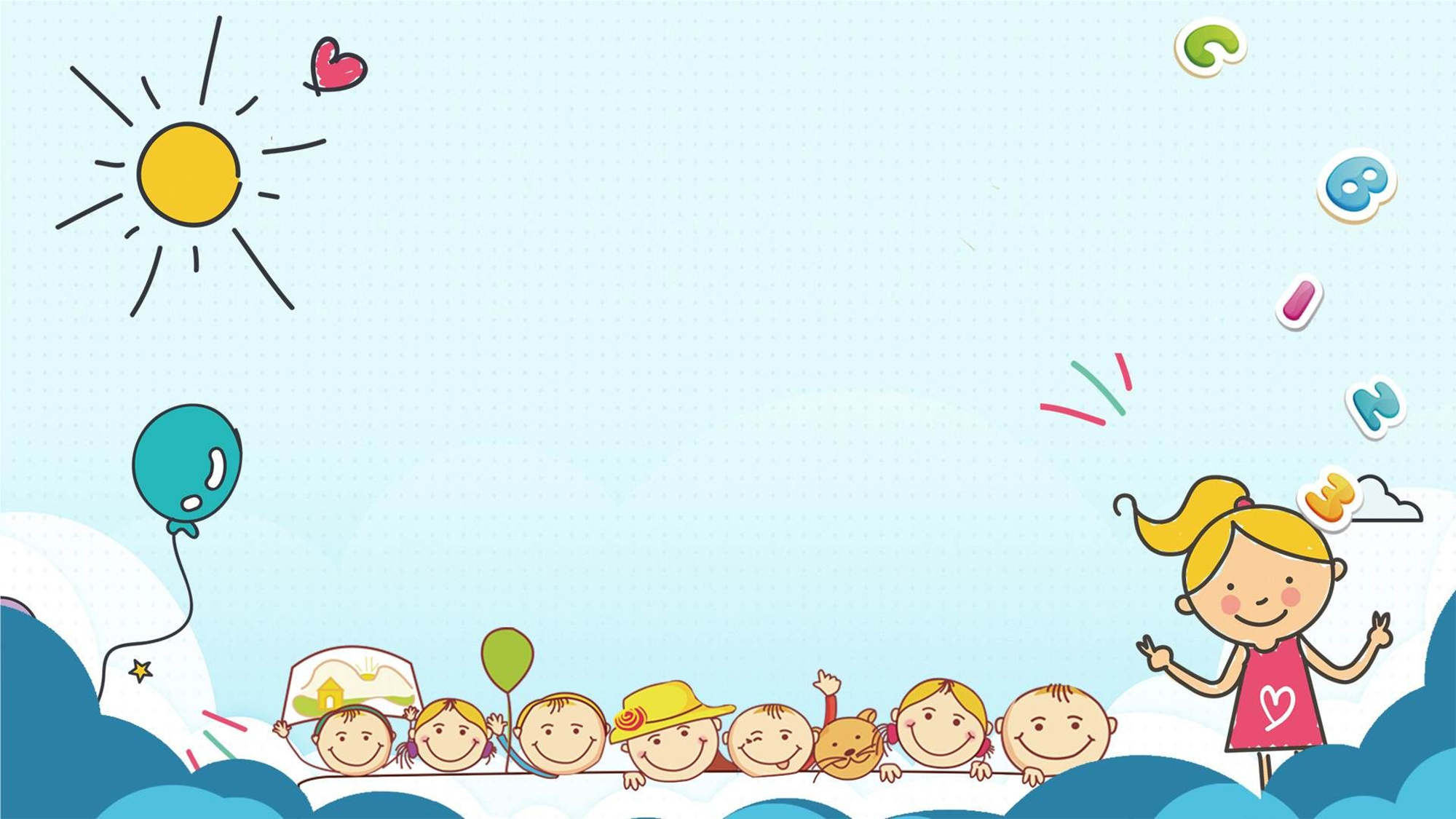 ỦY BAN NHÂN DÂN QUẬN LONG BIÊN
TRƯỜNG MẦM NON HỒNG TIẾN
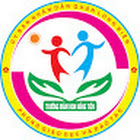 HOẠT ĐỘNG: LÀM QUEN CHỮ VIẾT
ĐỀ TÀI: LÀM QUEN CHỮ CÁI O,Ô,Ơ
Lứa tuổi: 5-6 tuổi
Giáo viên: Nguyễn Thị Hường
[Speaker Notes: Cô Hường xin chào tất cả các con.
Hôm nay cô và các con sẽ cùng đến với lĩnh vực ptnt hoạt động lqvt
bài học Gộp 2 nhóm đối tượng có tổng là 4 và đếm.]
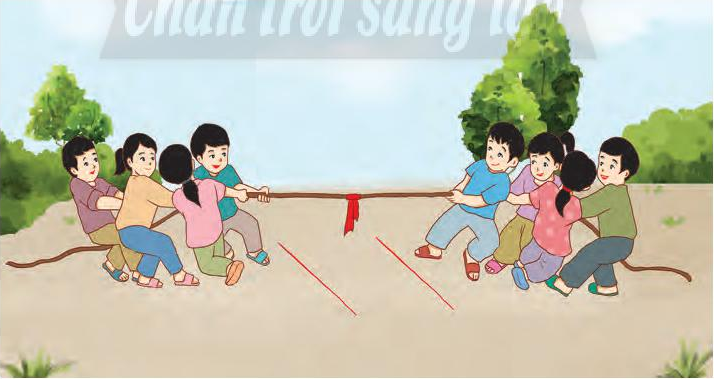 kÐo co
c
kÐo
o
o
O
o
O
¤
¤
«
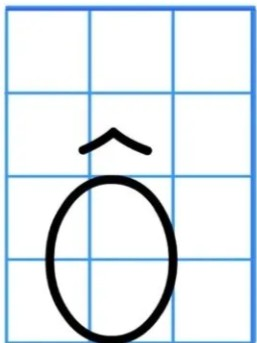 o
o
¥
¬
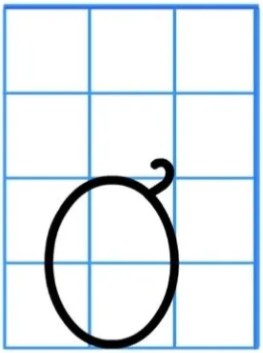 o « ¬
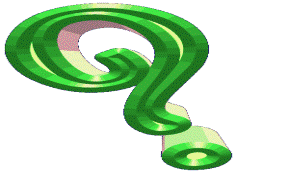 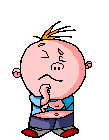 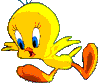 Trß ch¬i
Đố bé chữ gì?
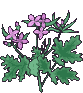 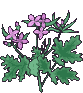 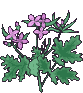 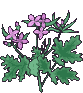 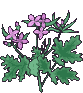 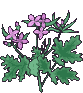 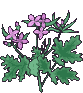 1
2
3
¥
«
o
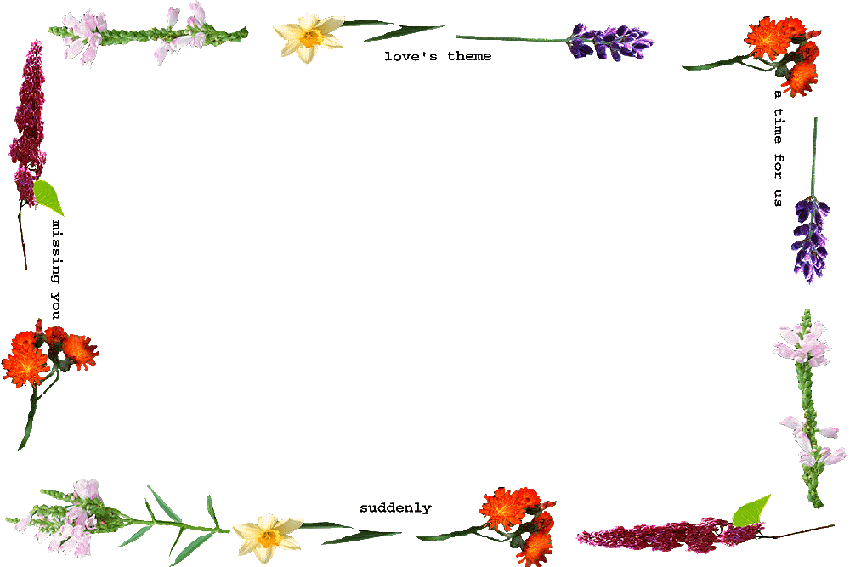 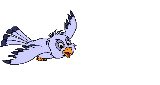 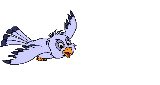 Cè lªn
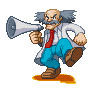 Trß ch¬i
Gạch chân chữ cái
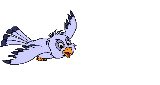 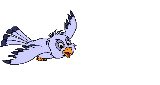 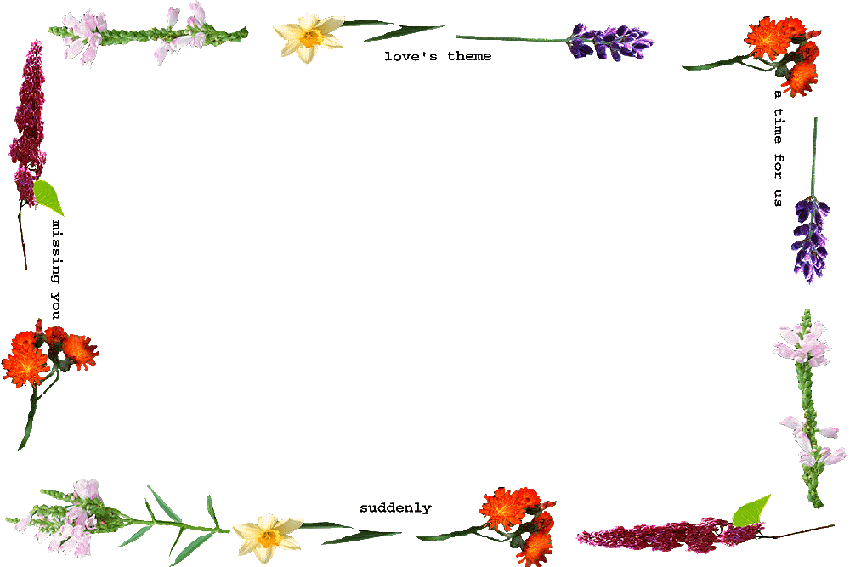 Chúc các con chăm ngoan học giỏi